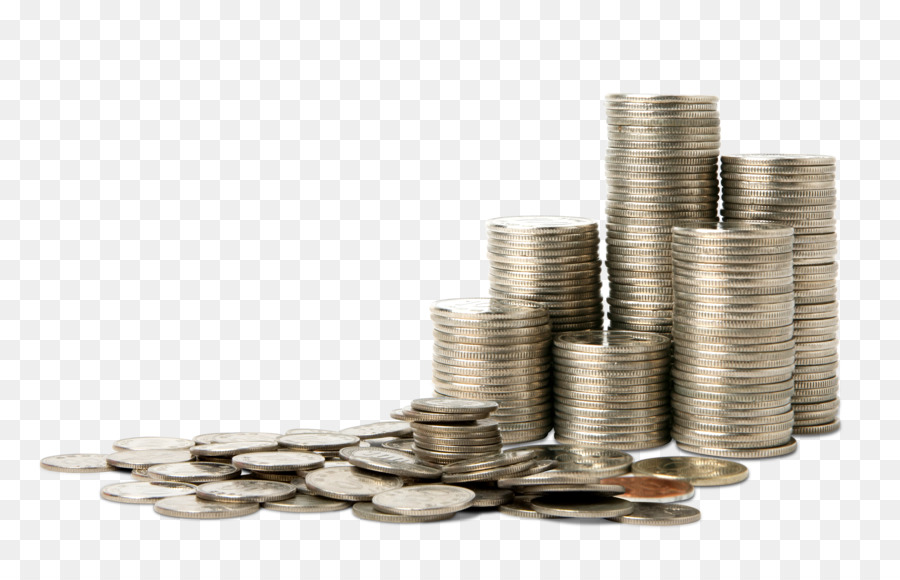 Что такое деньги, откуда они берутся и зачем нужны.
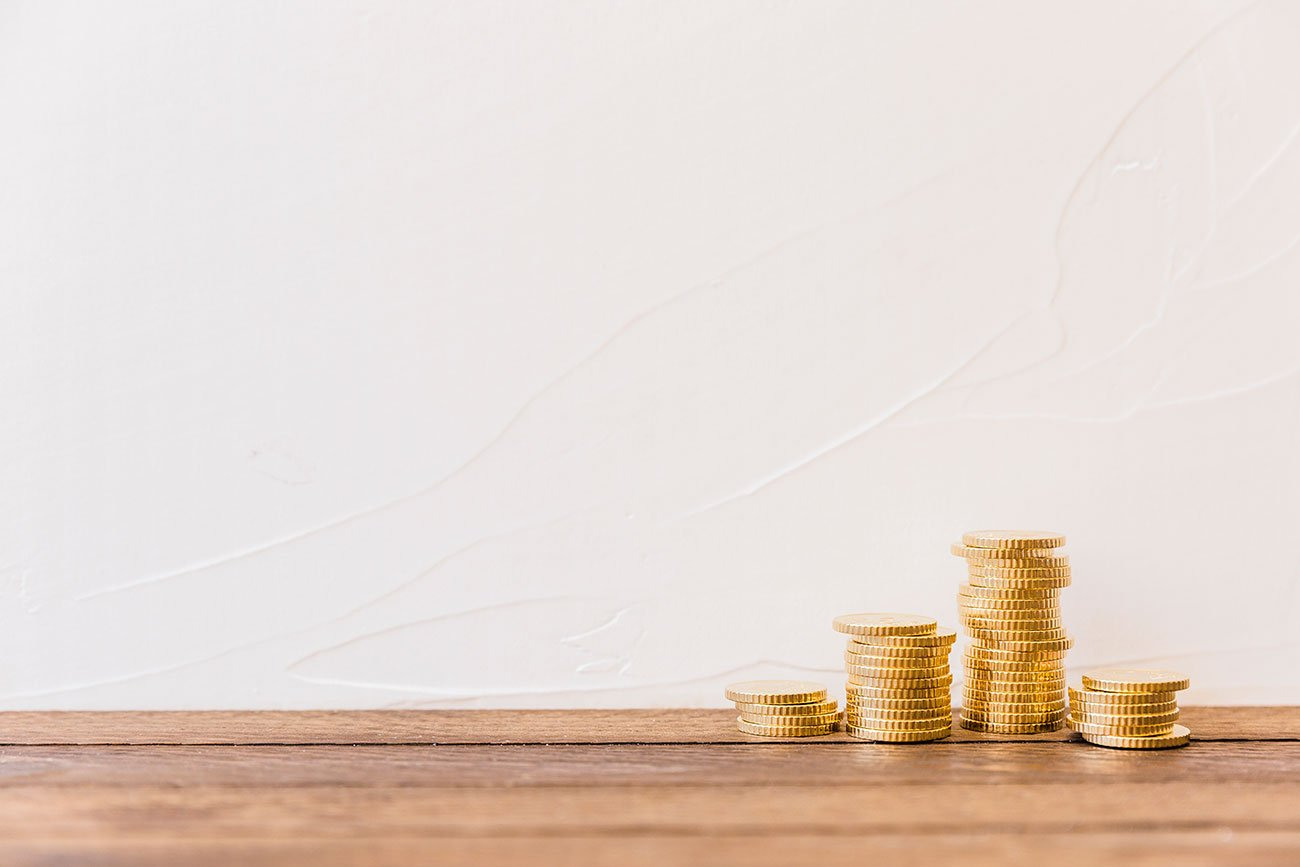 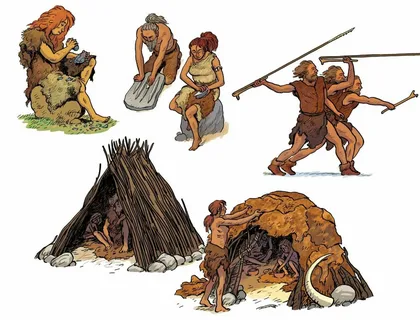 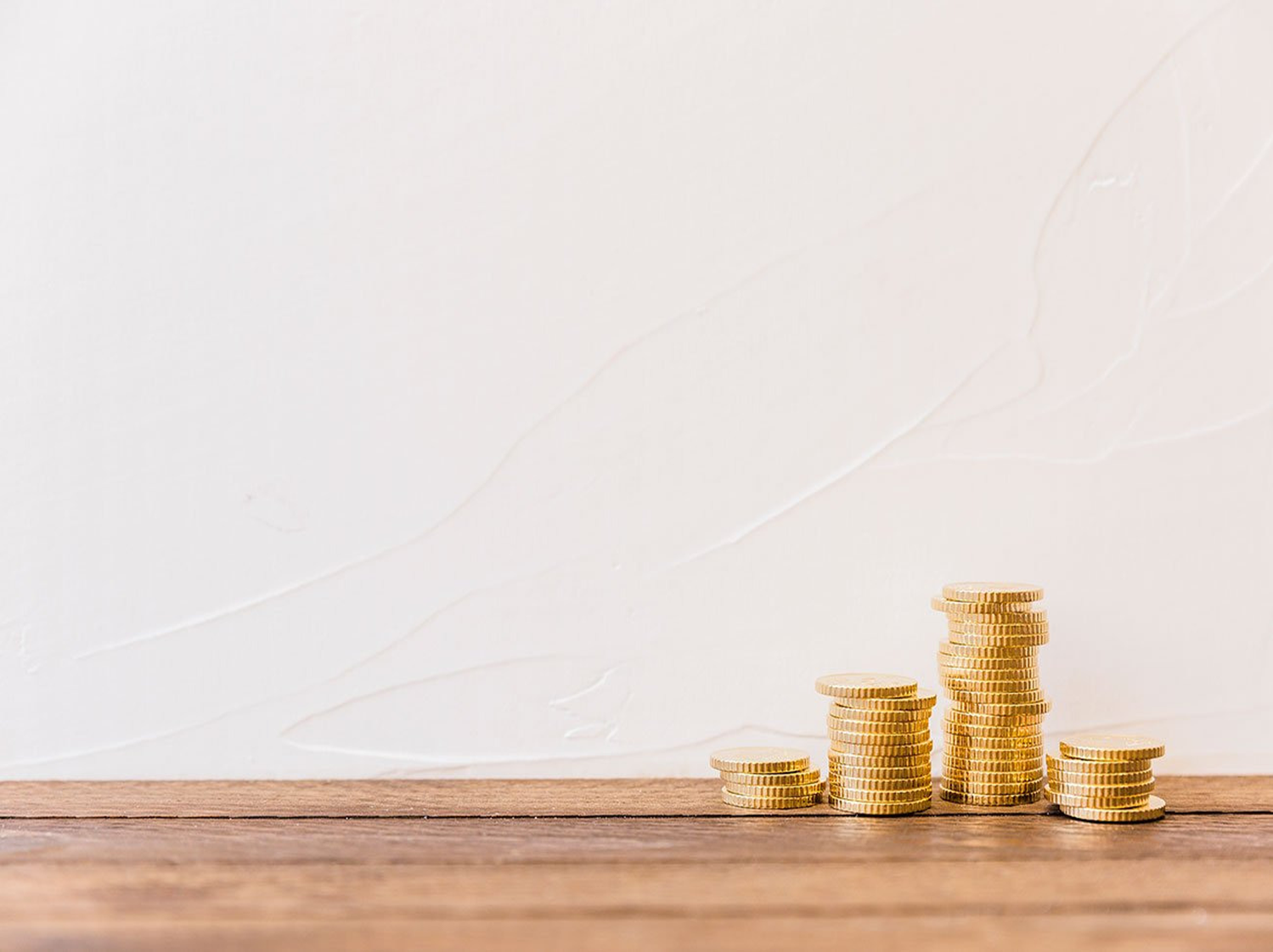 «Бартер» - обмен
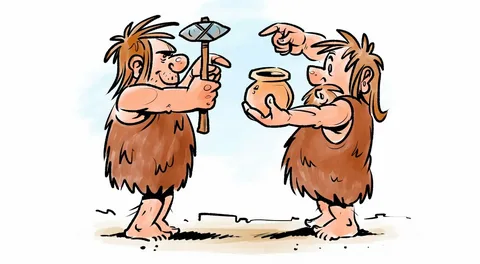 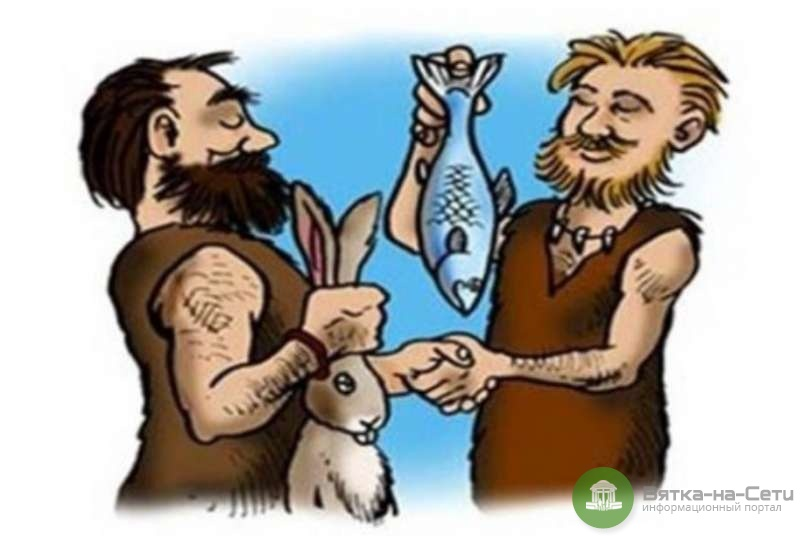 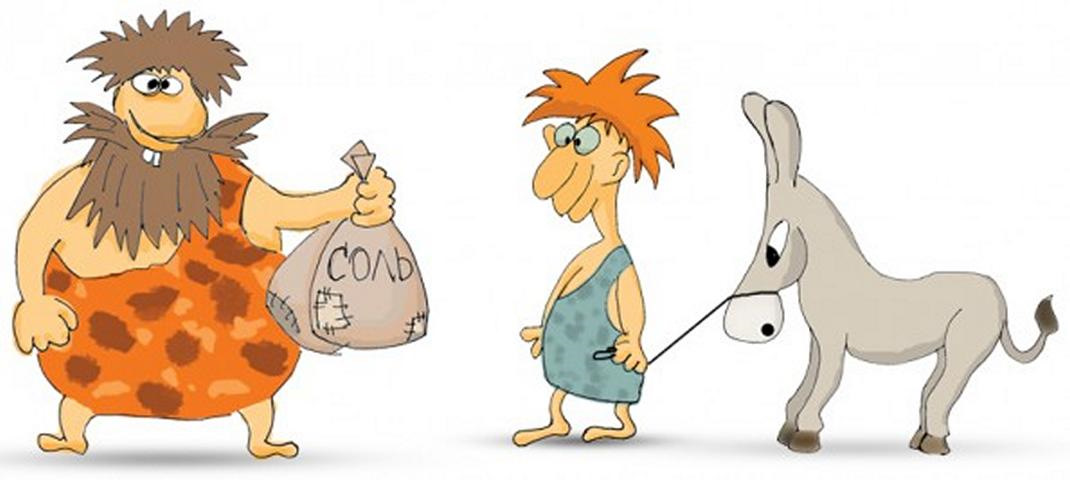 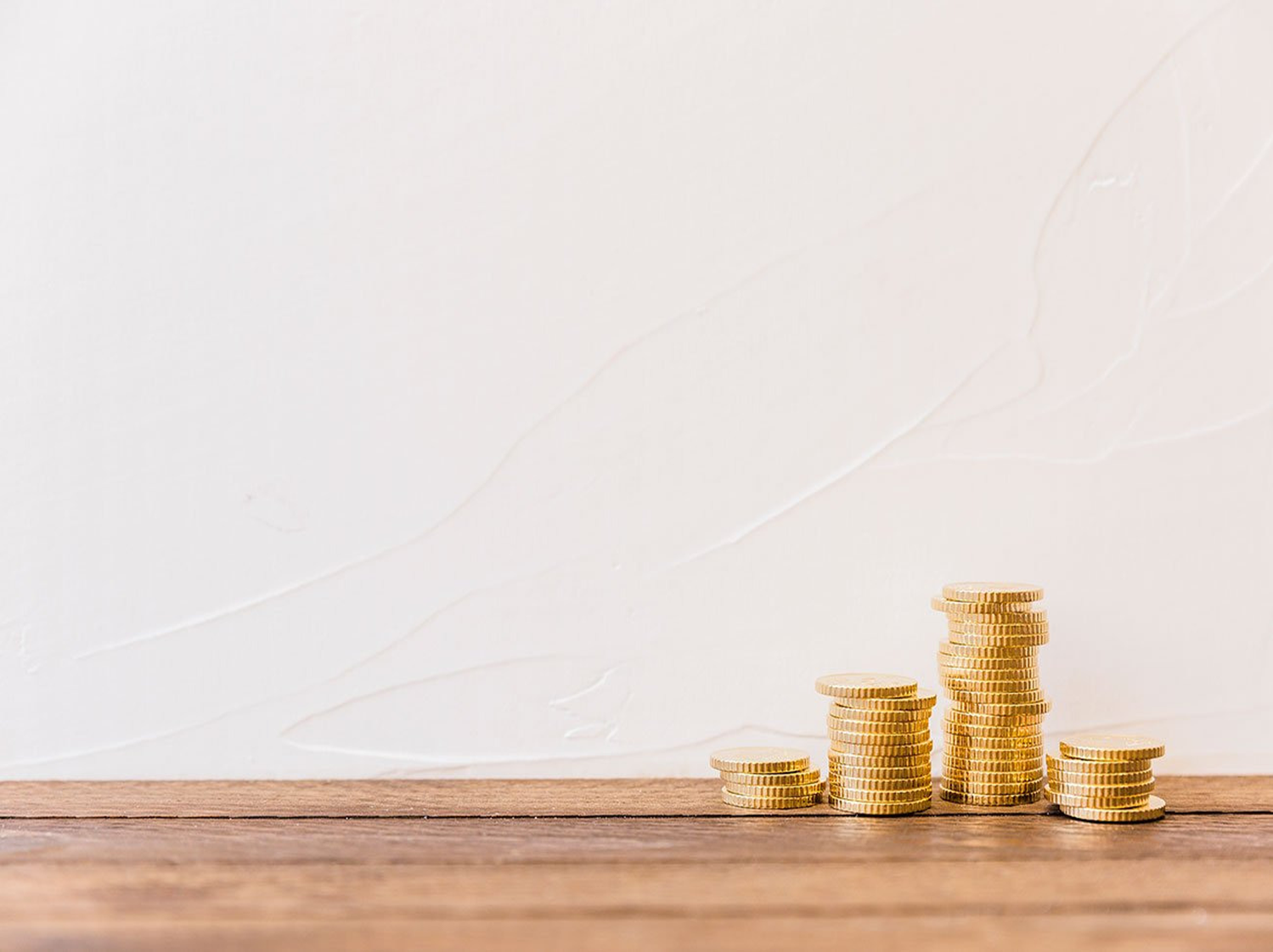 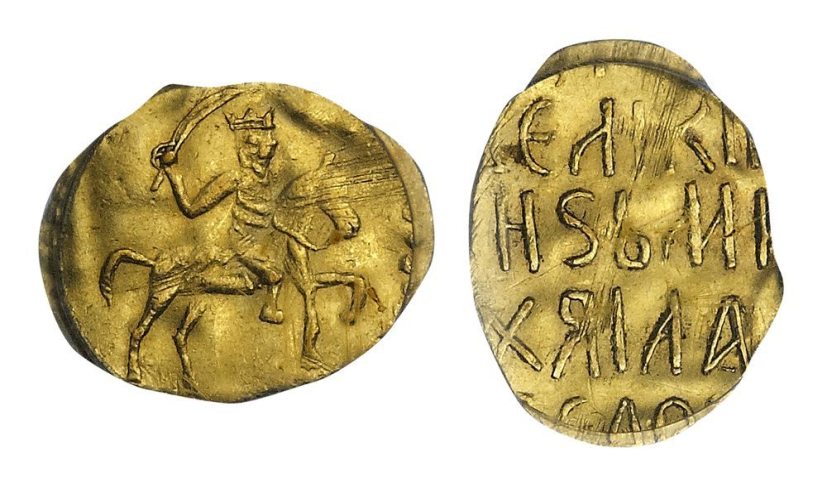 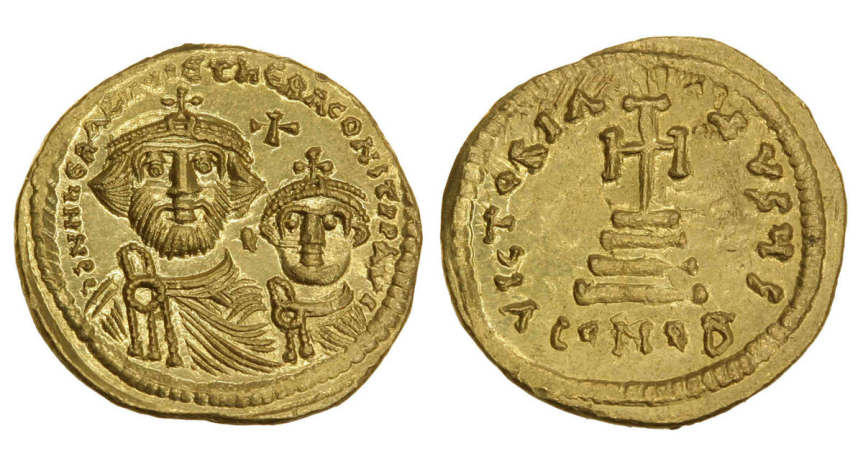 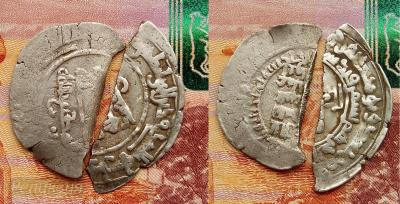 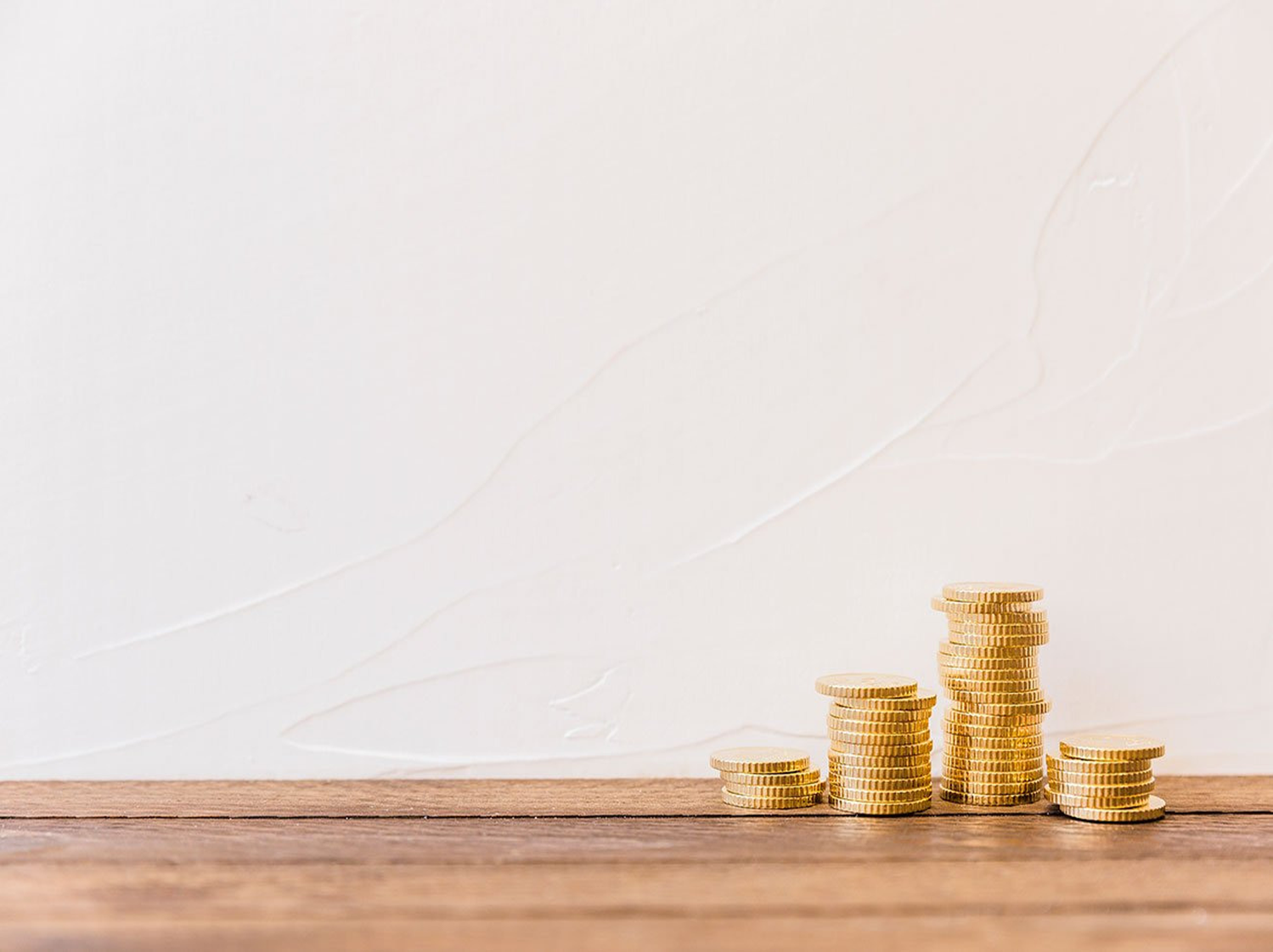 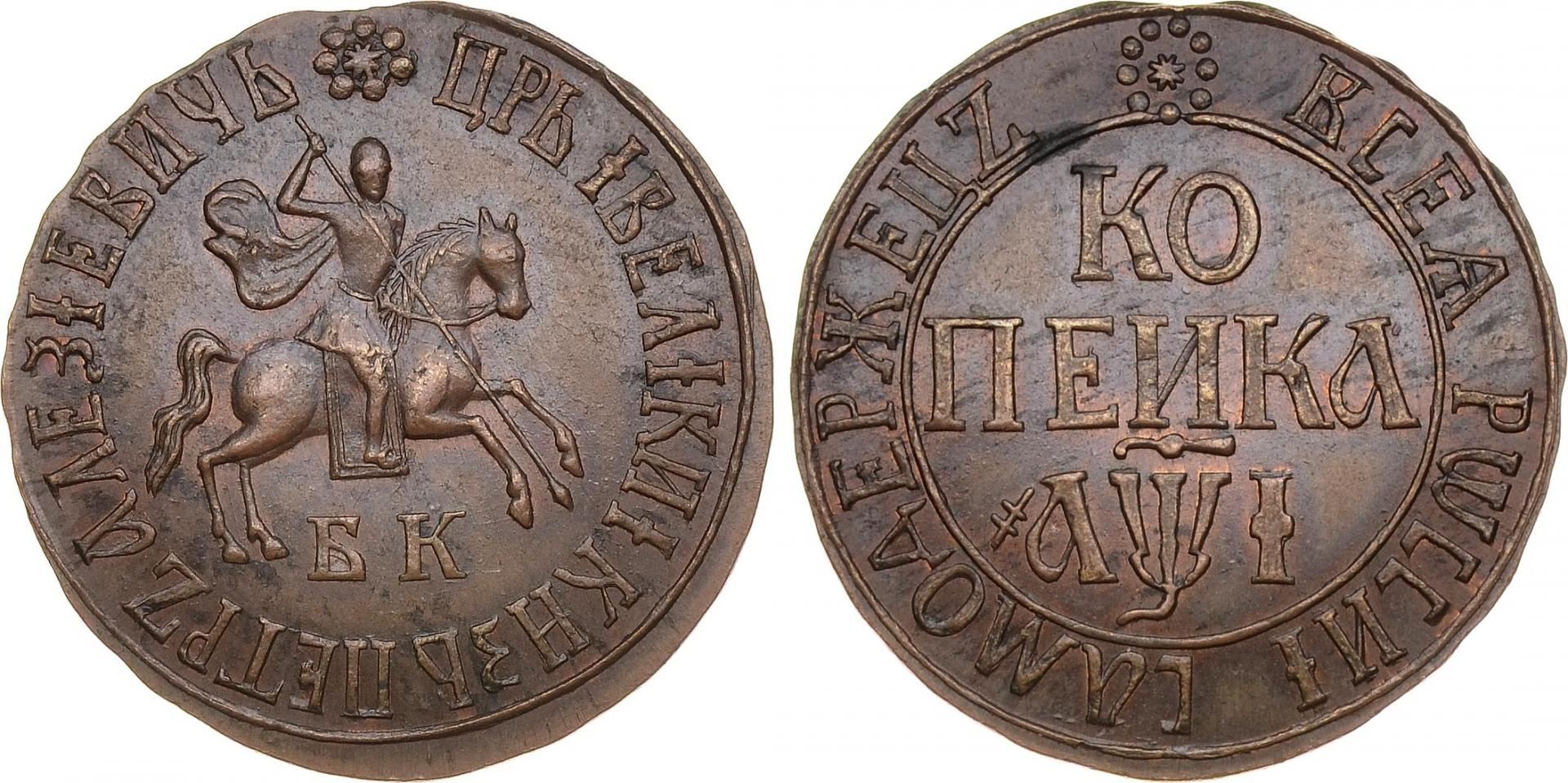 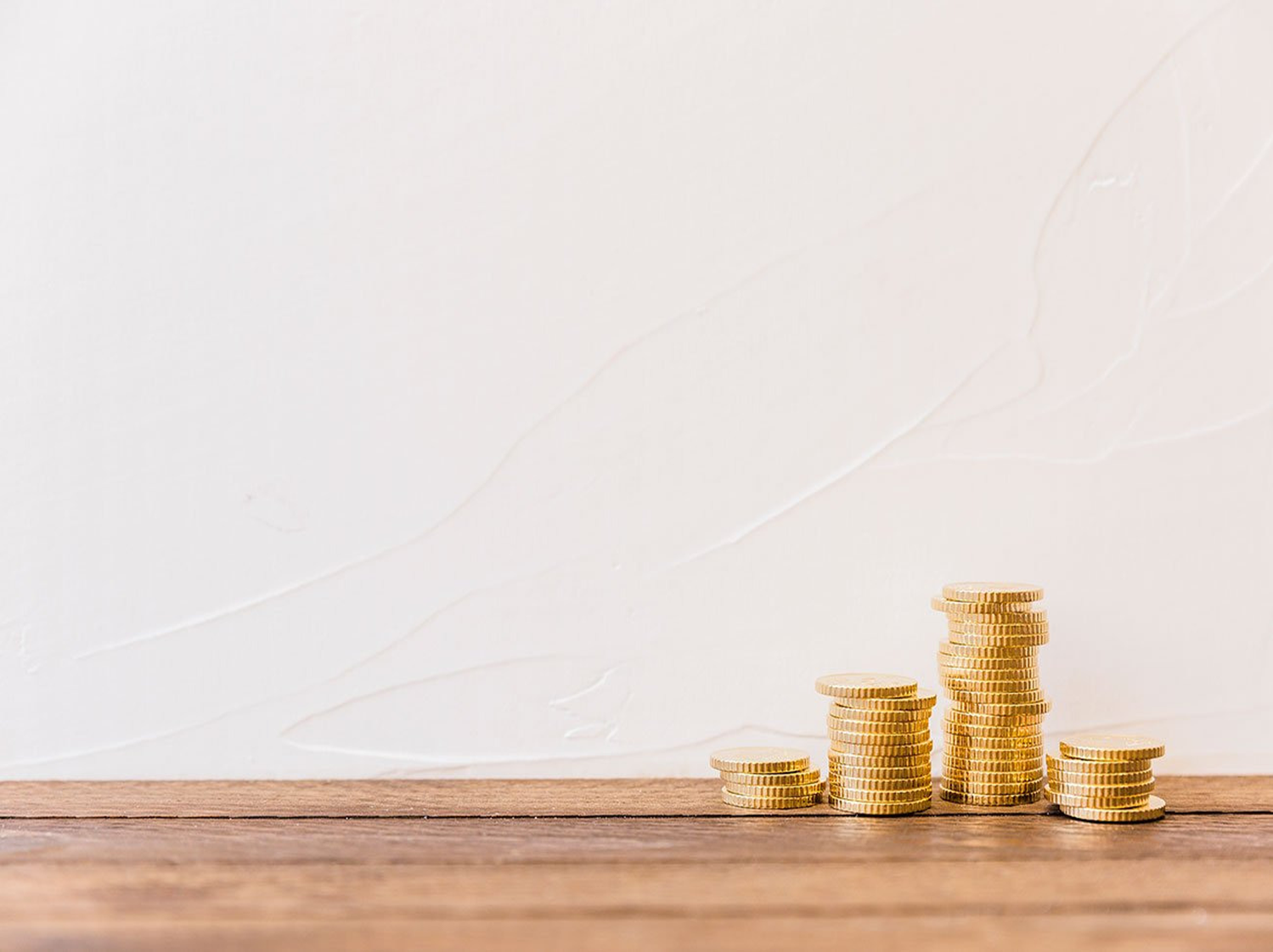 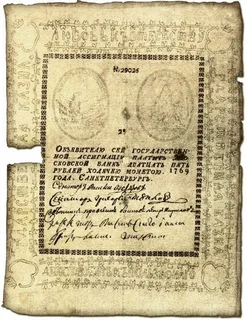 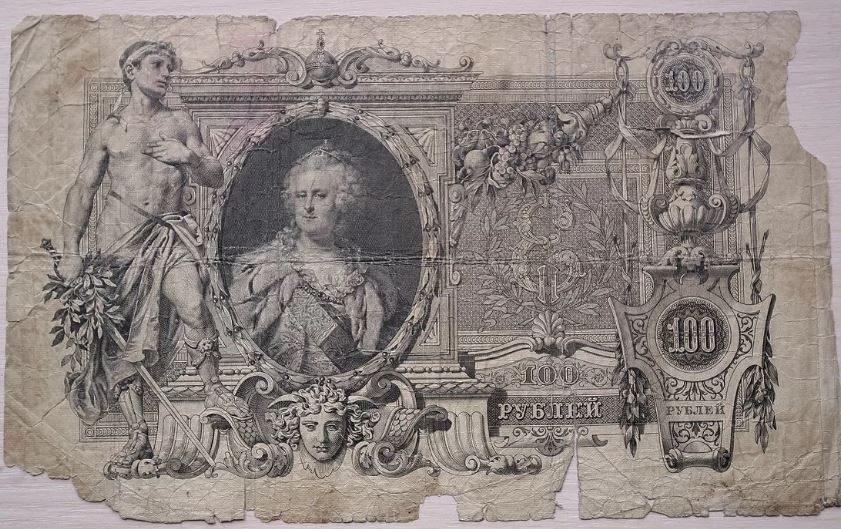 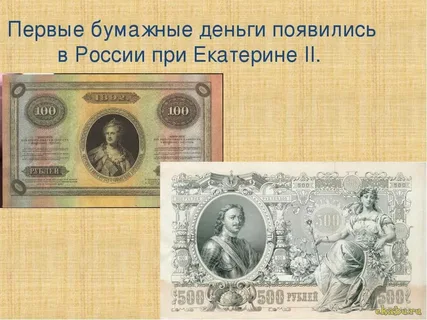 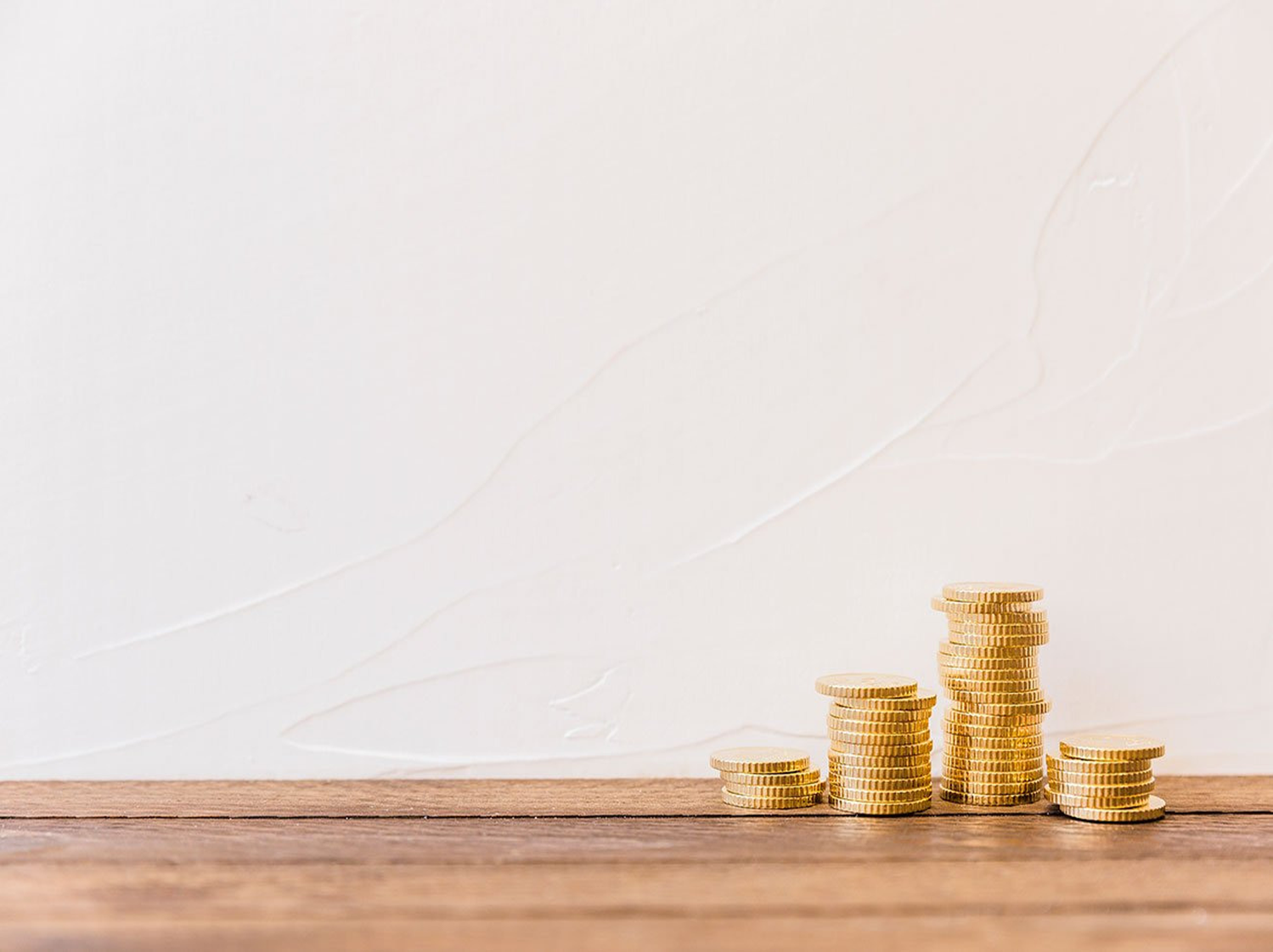 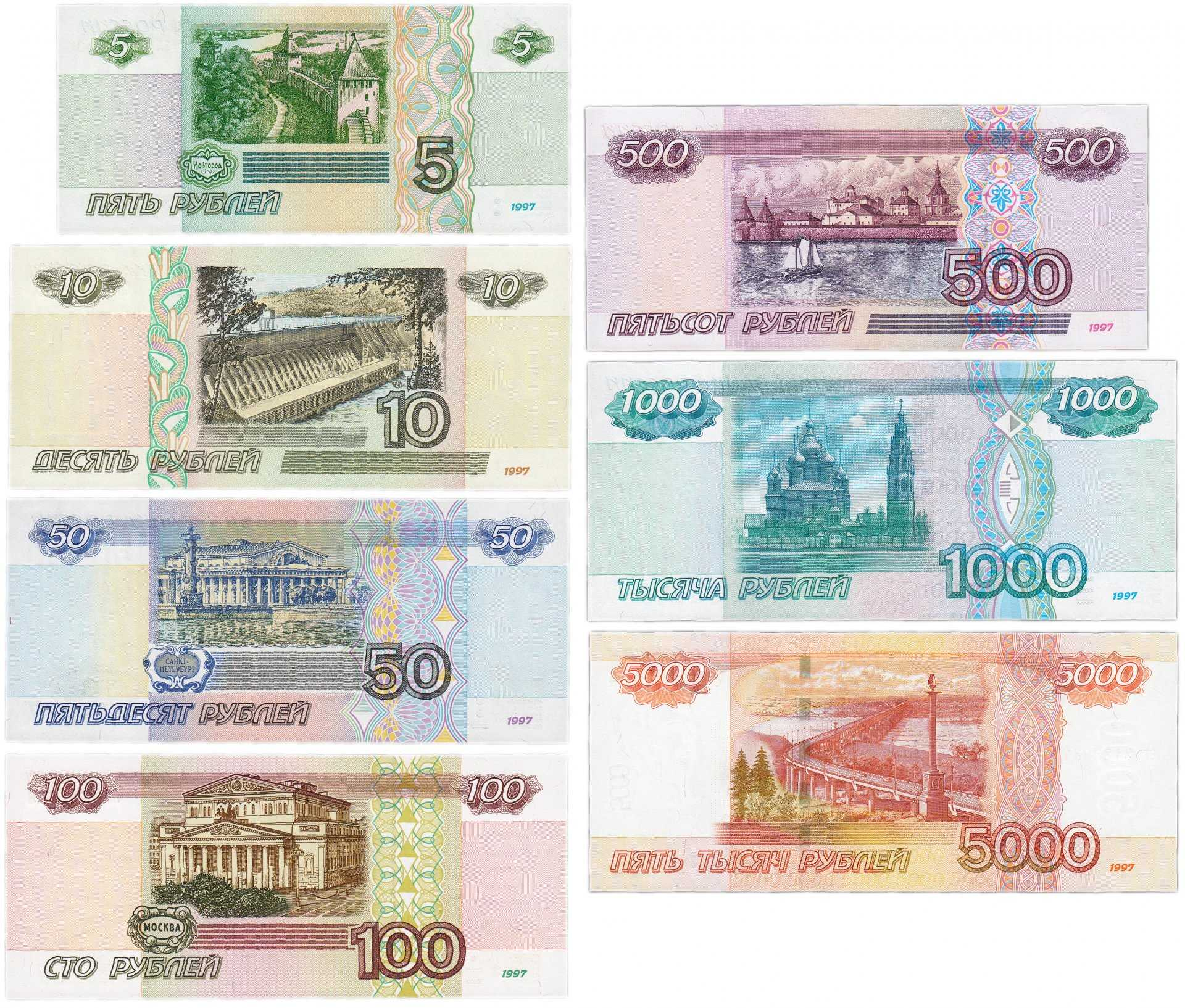 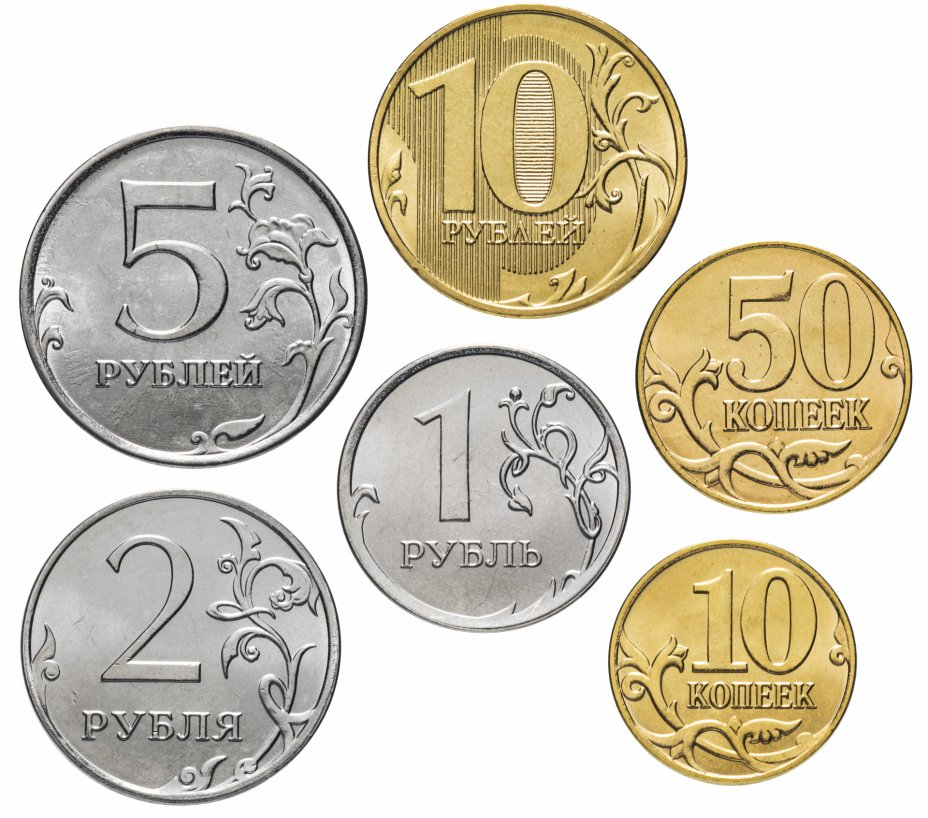 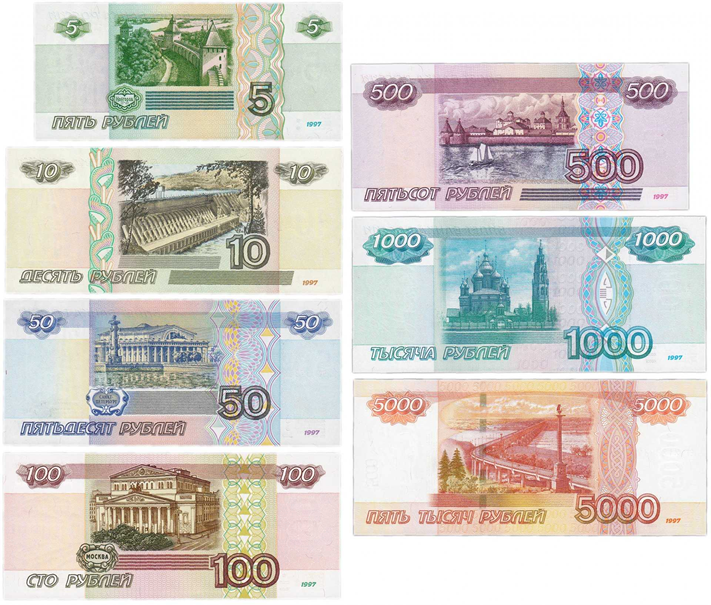 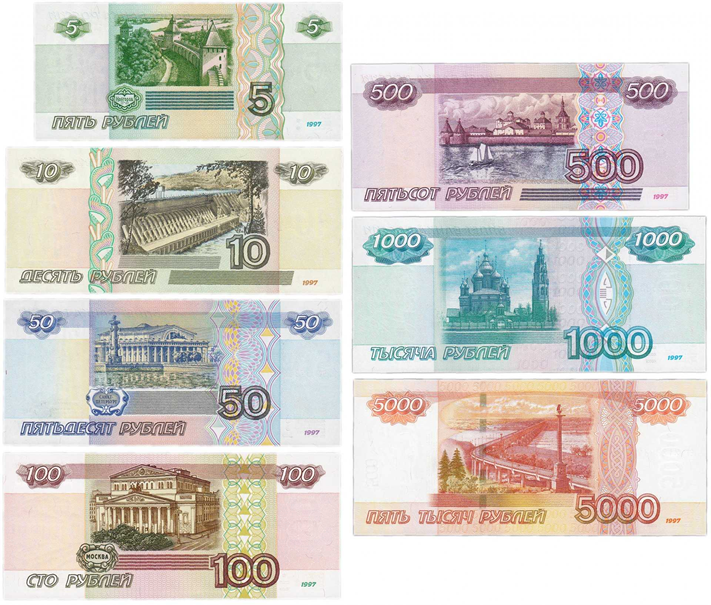 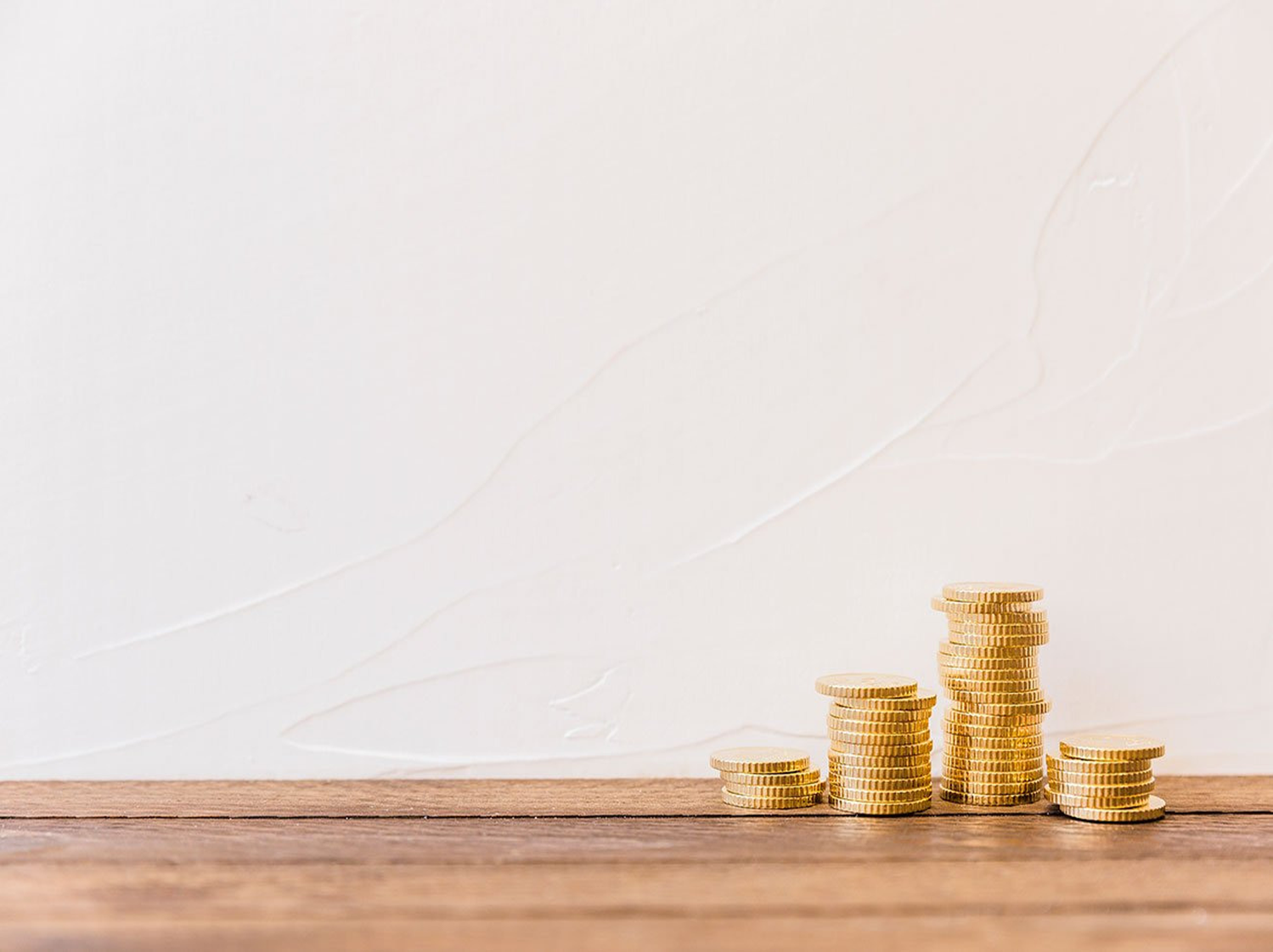 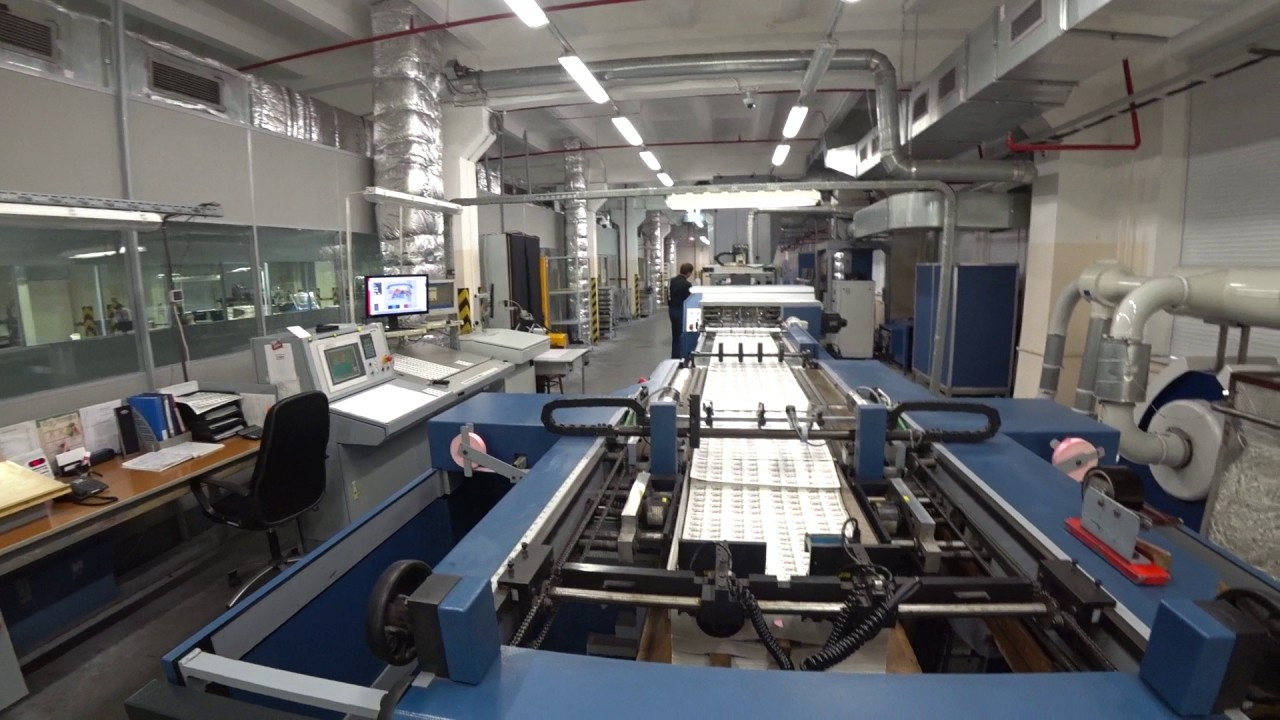 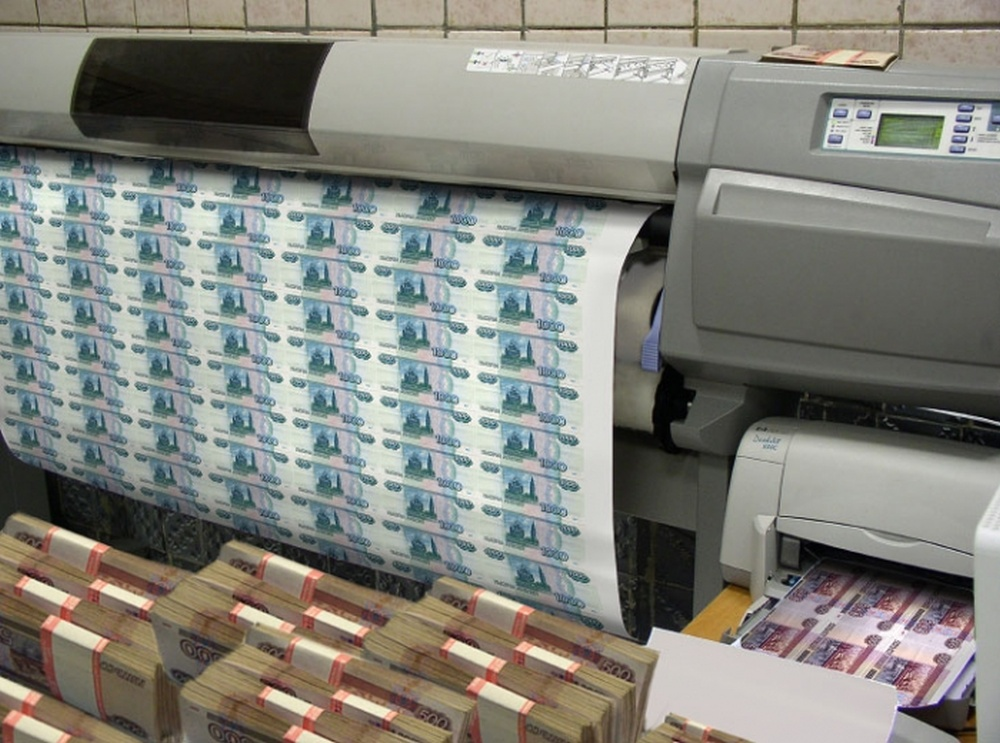 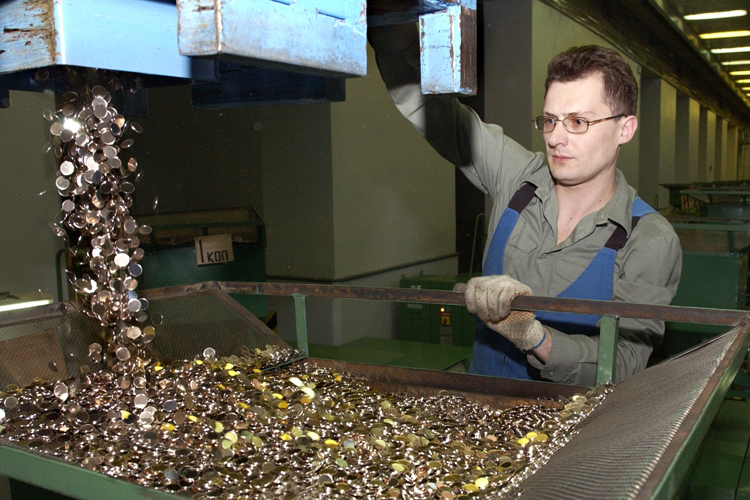 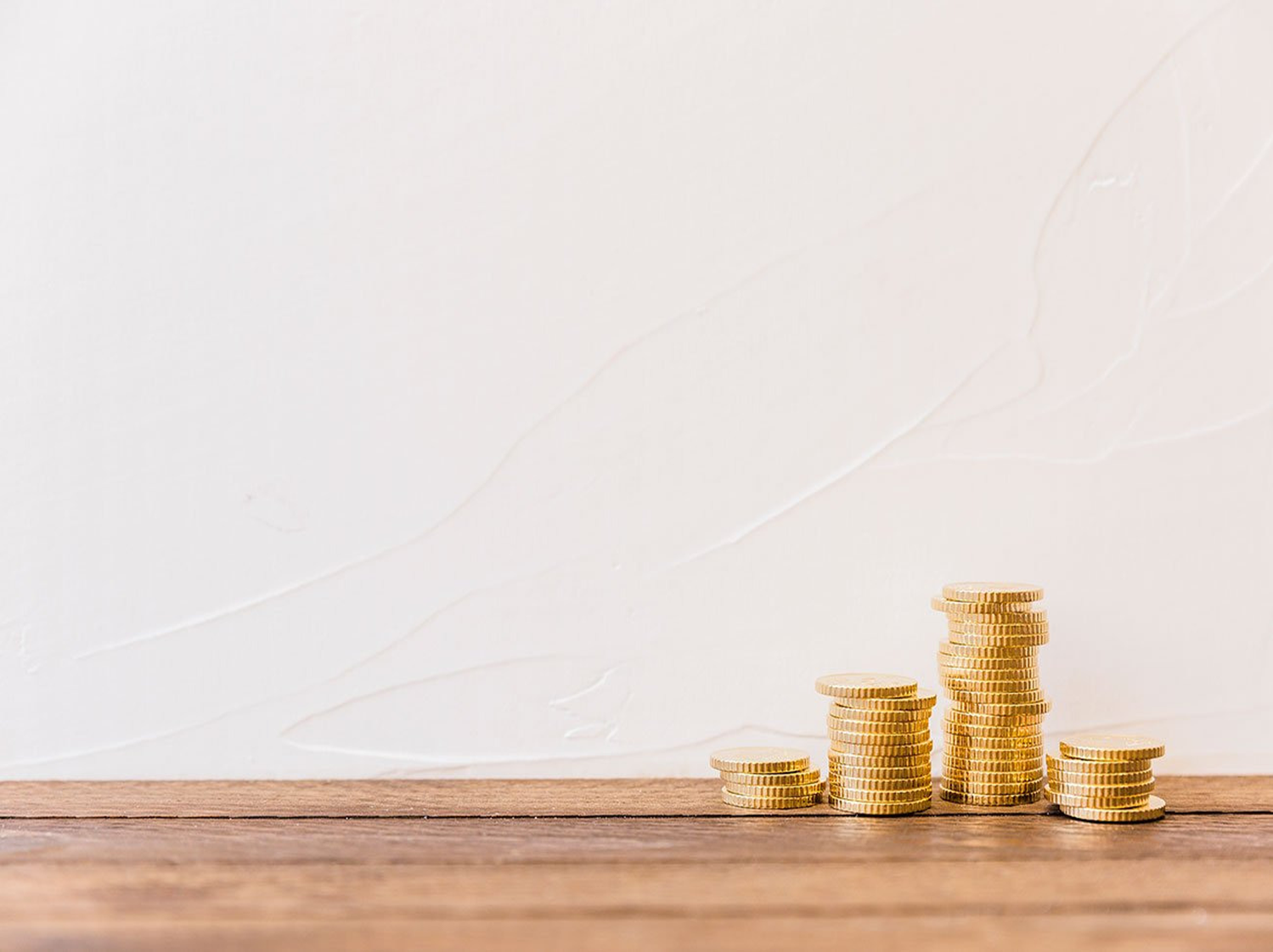 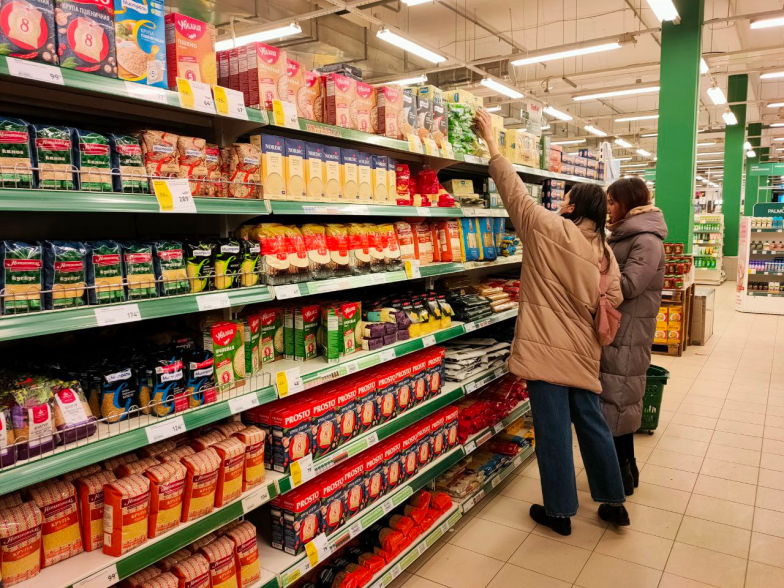 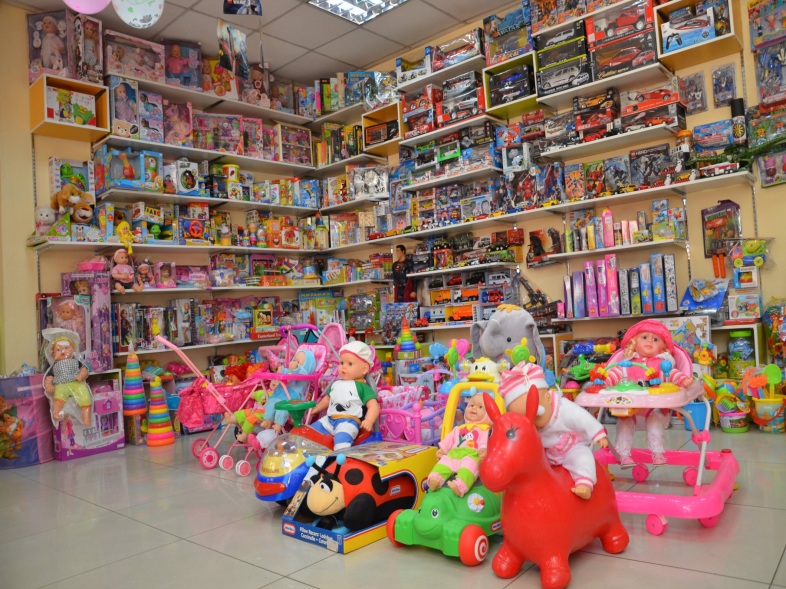 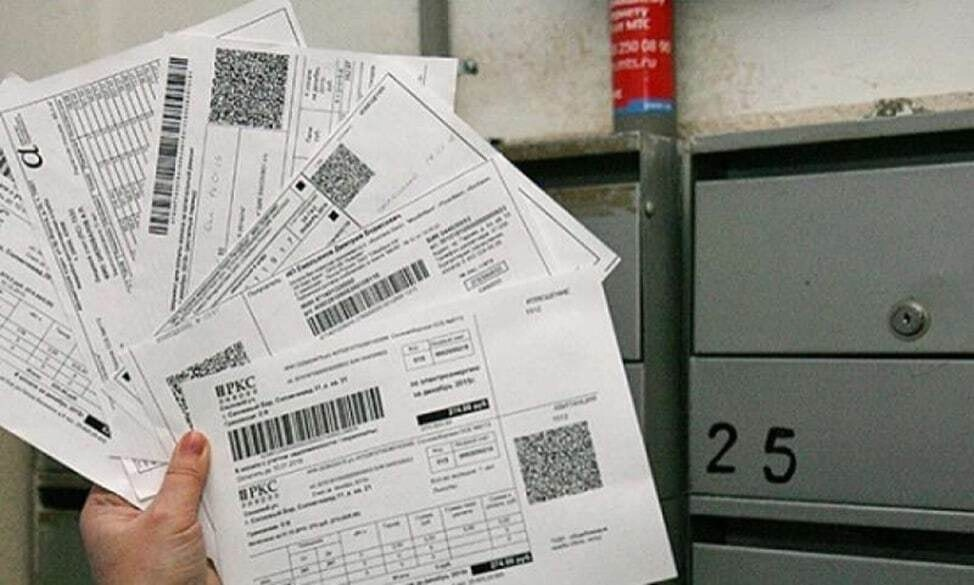 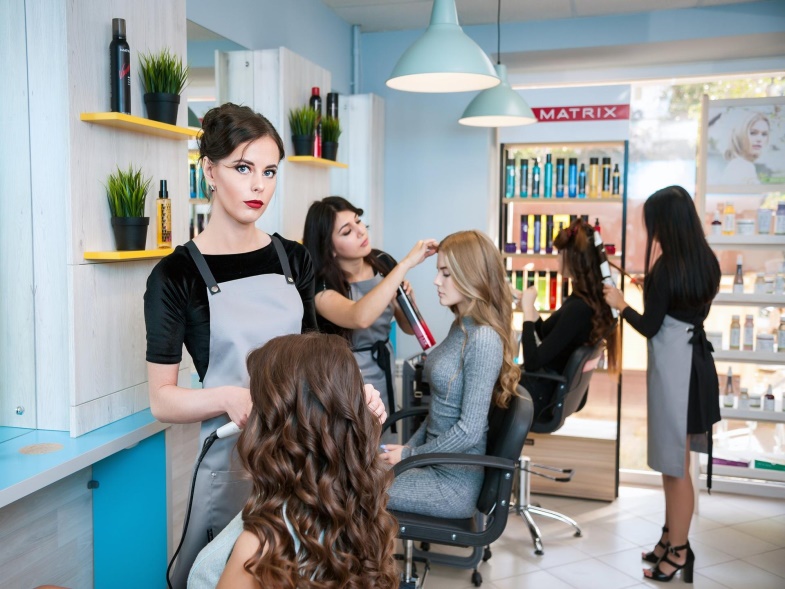 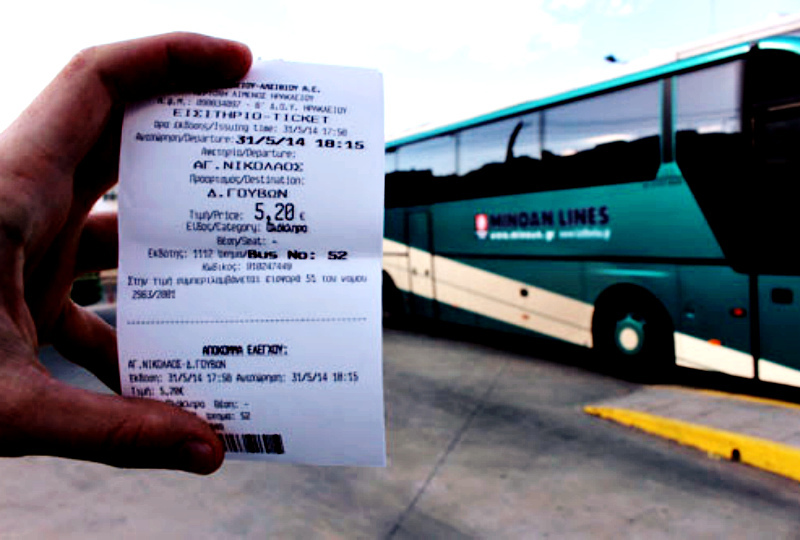 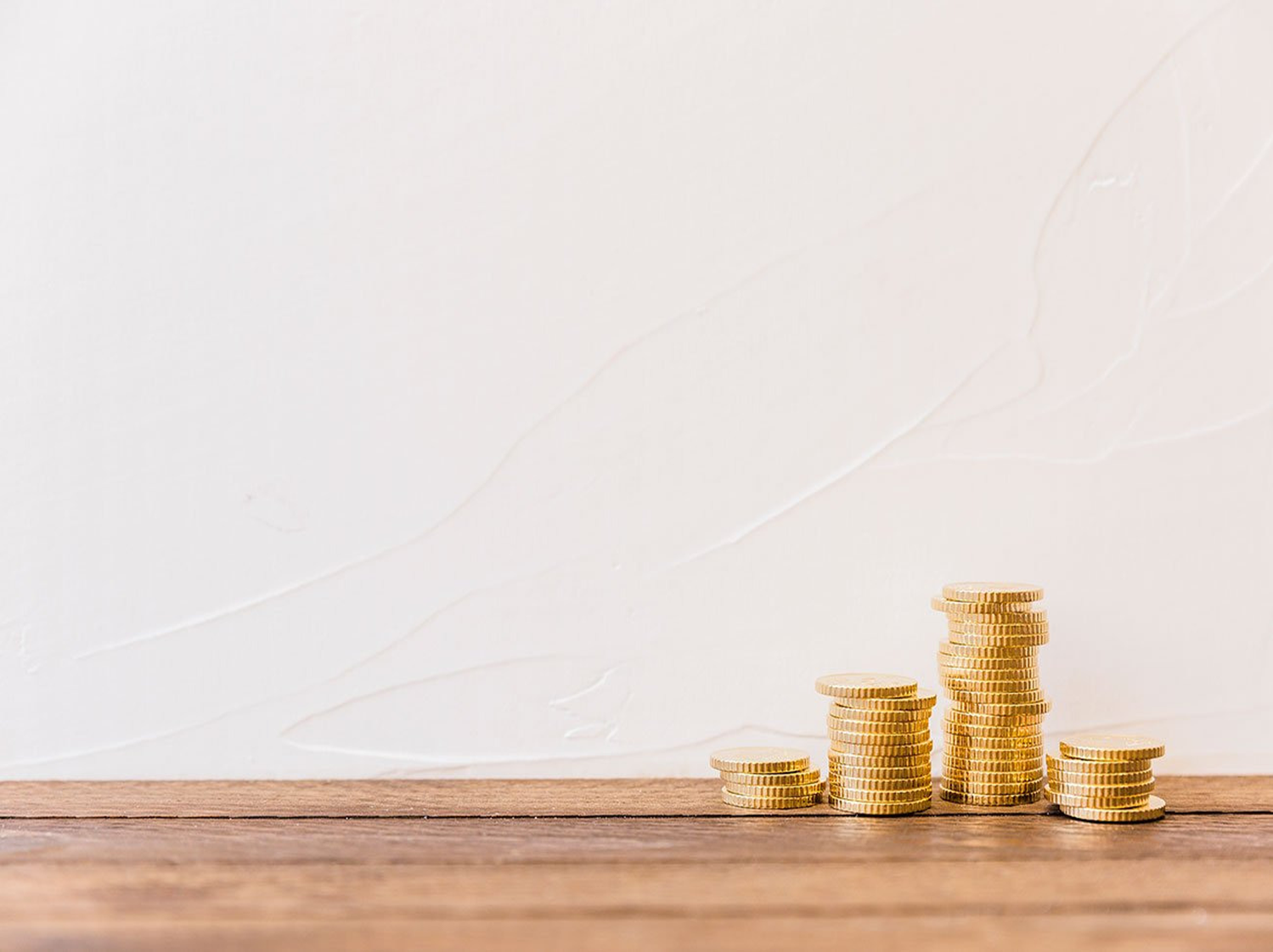 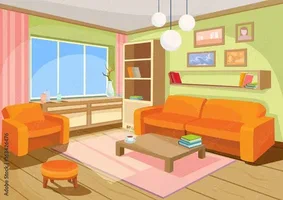 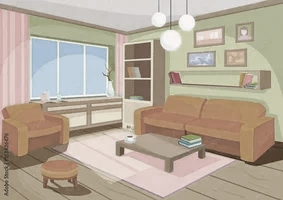 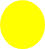 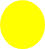 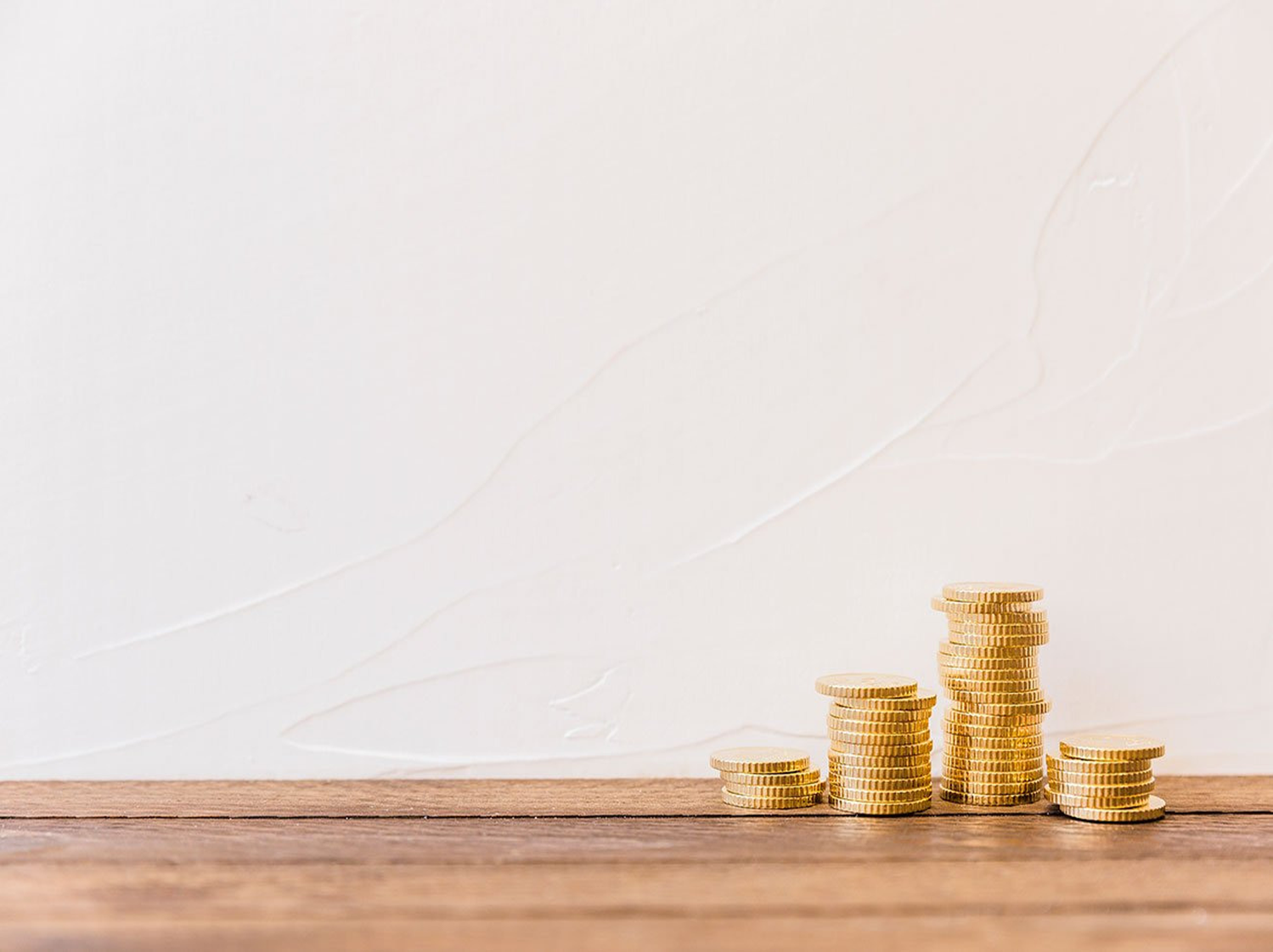 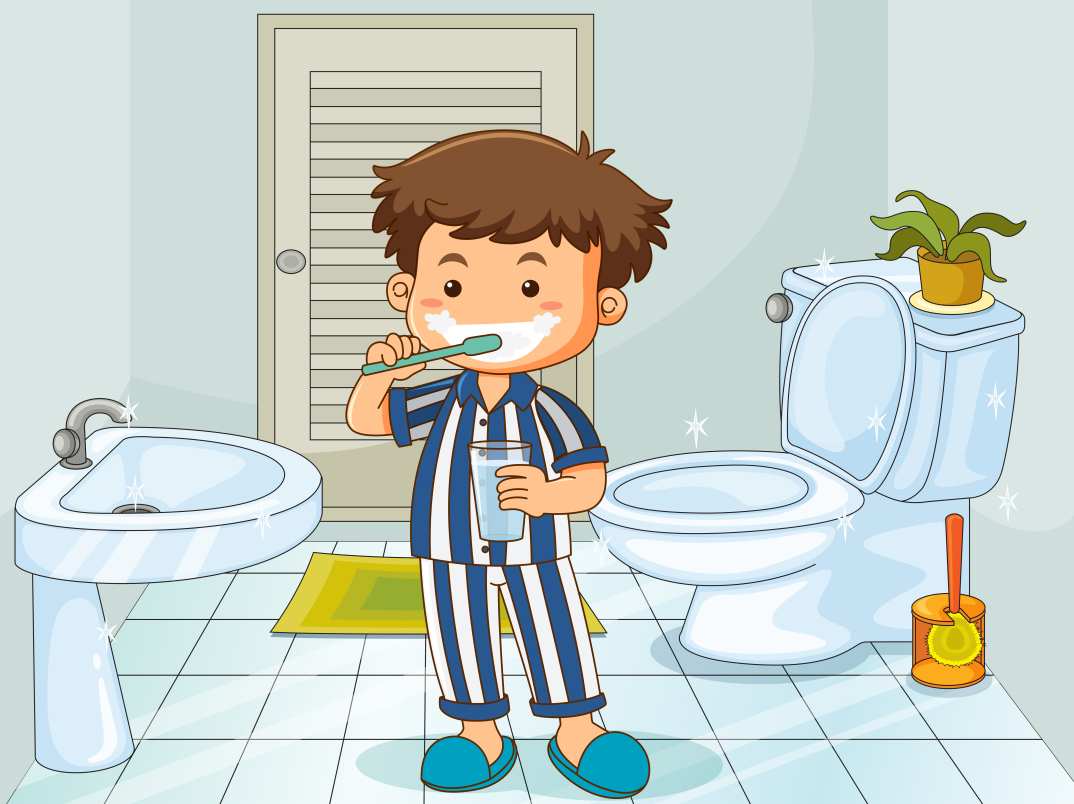 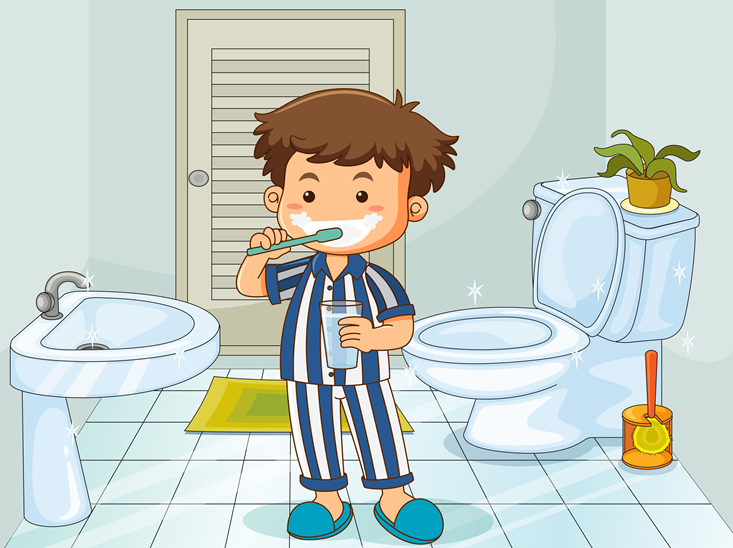 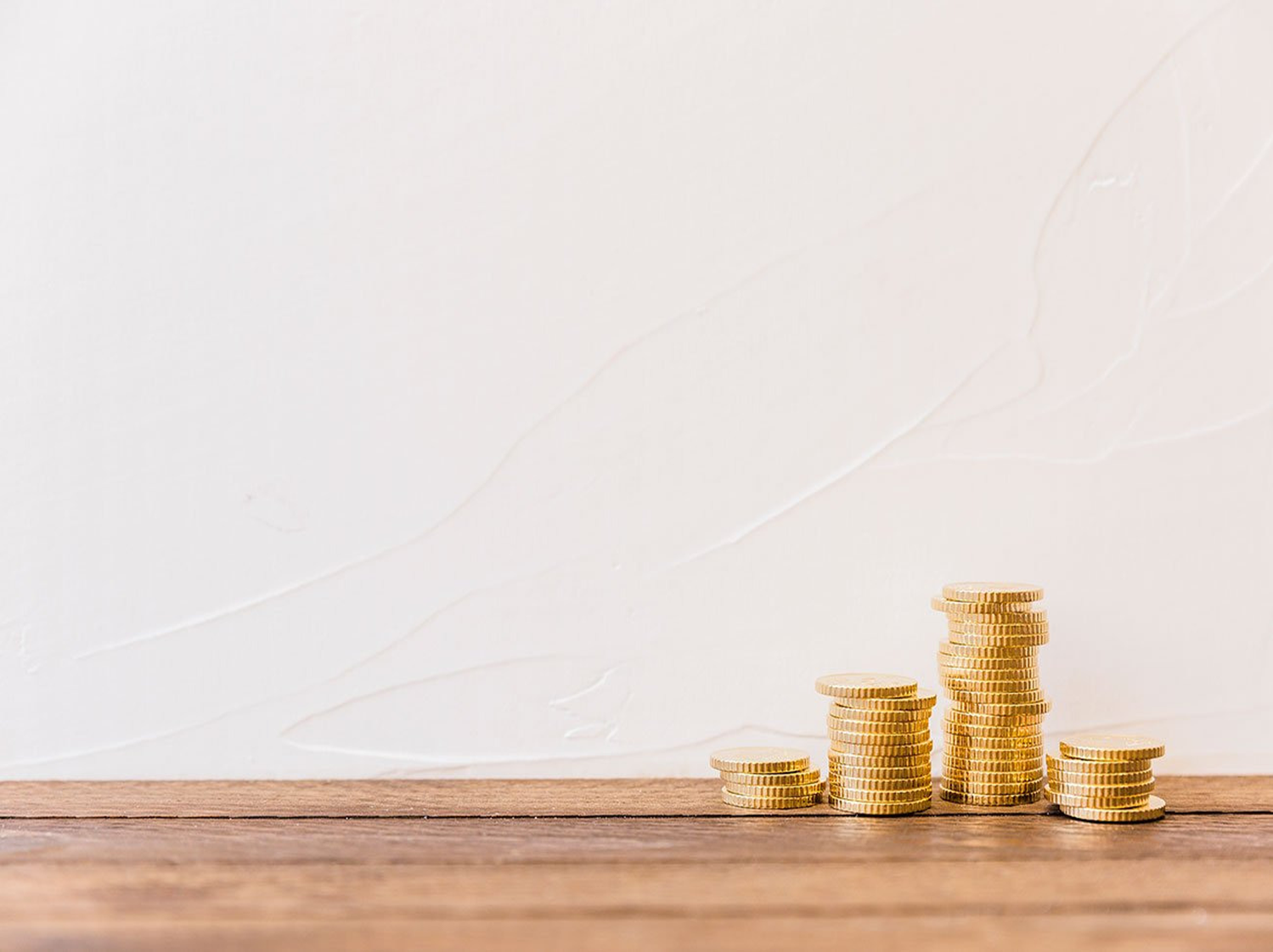 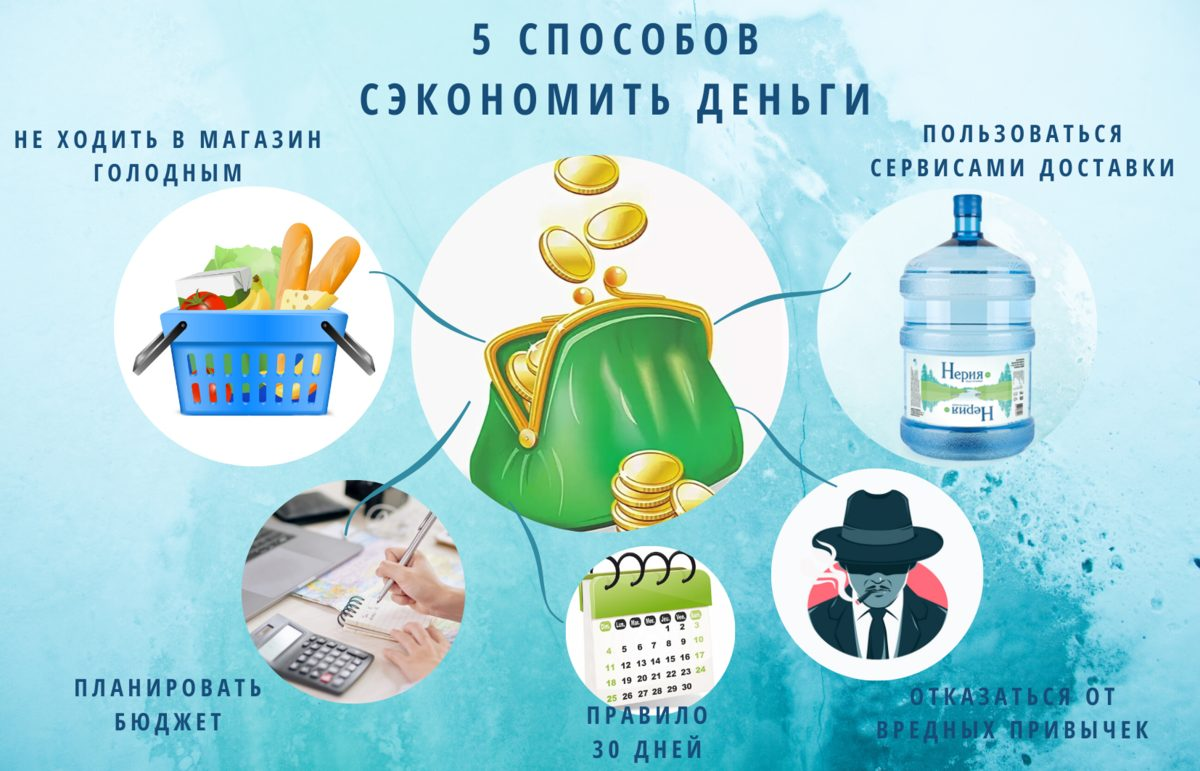 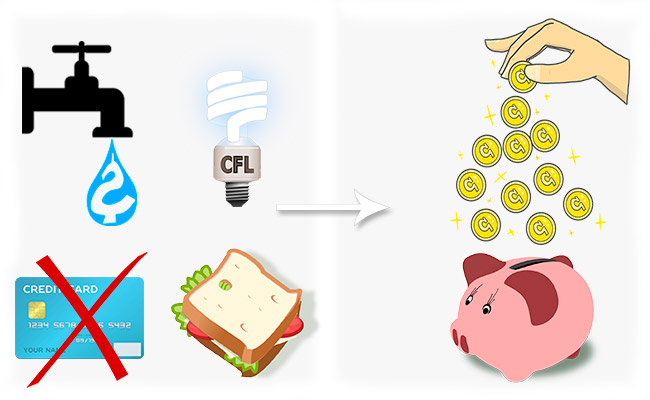 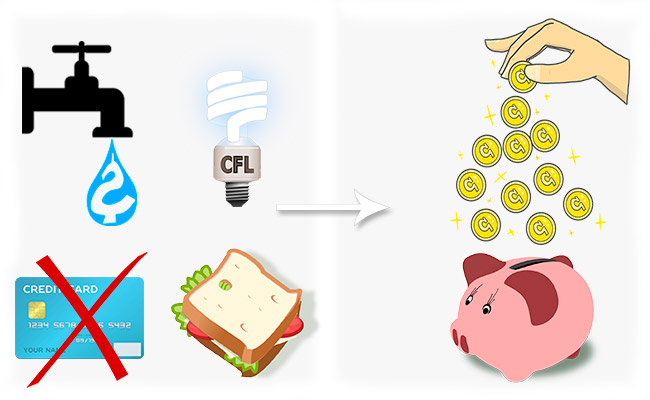 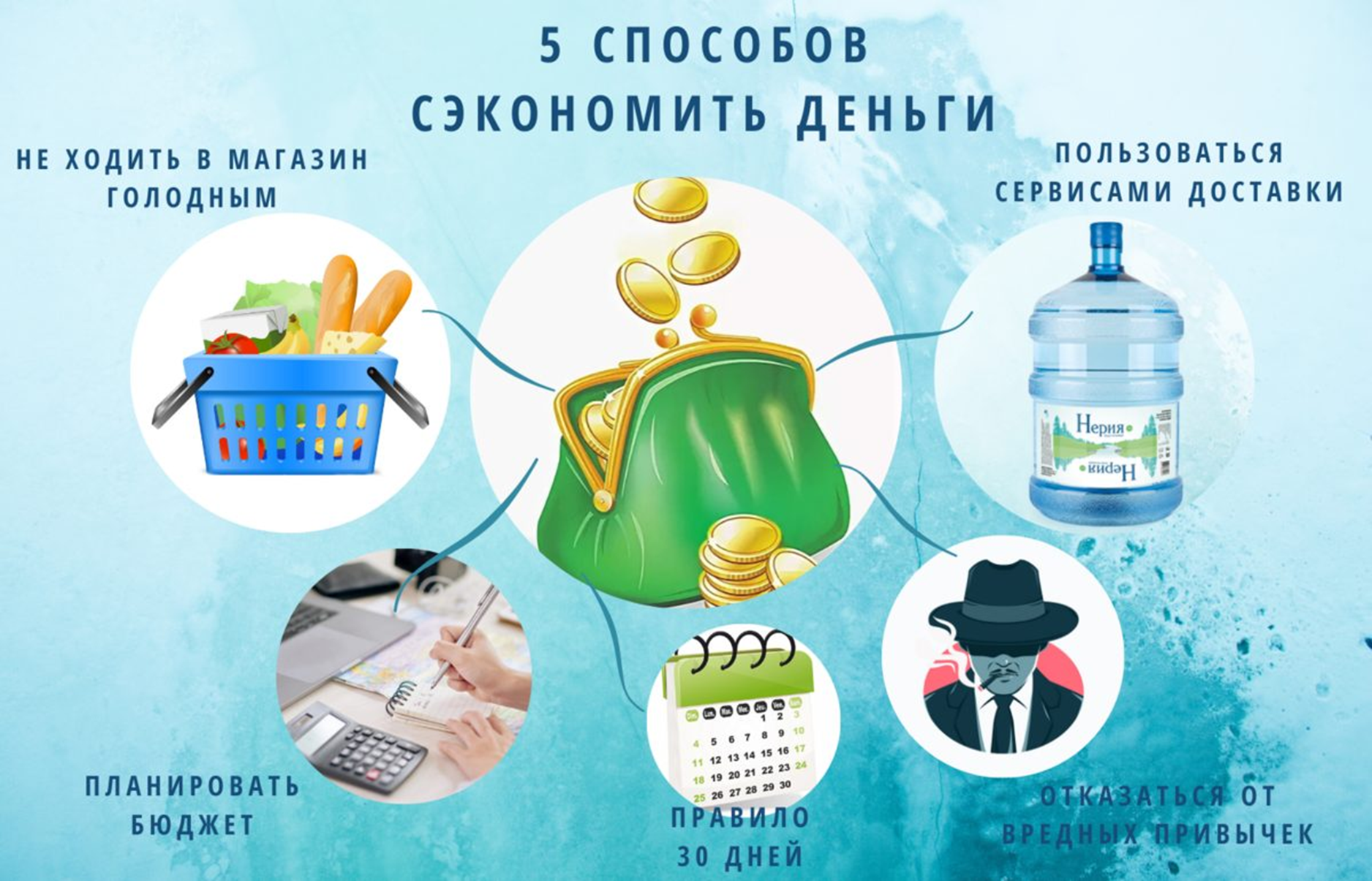 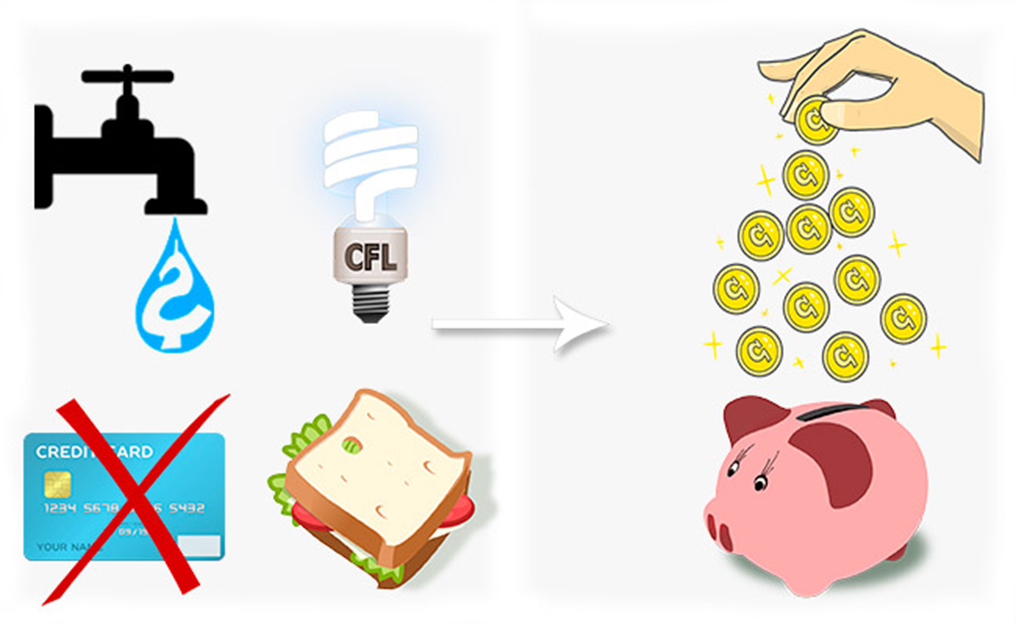 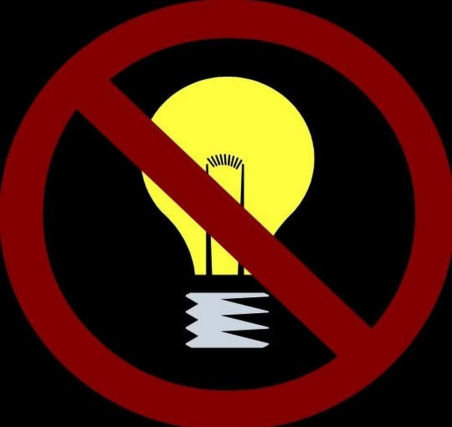 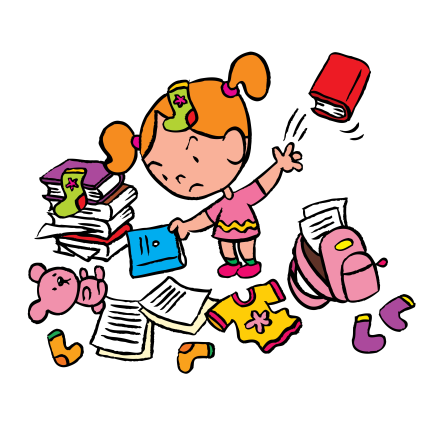 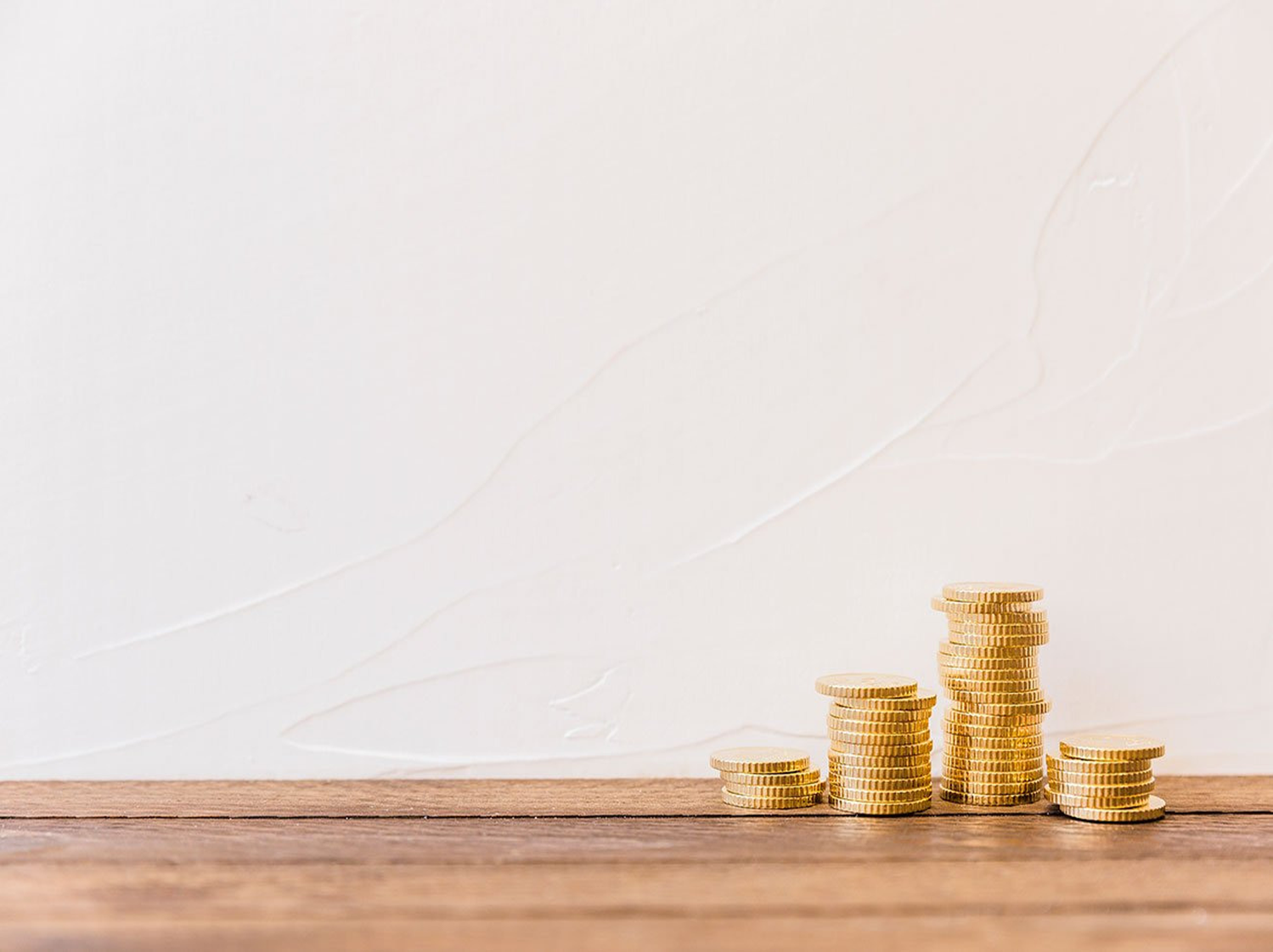 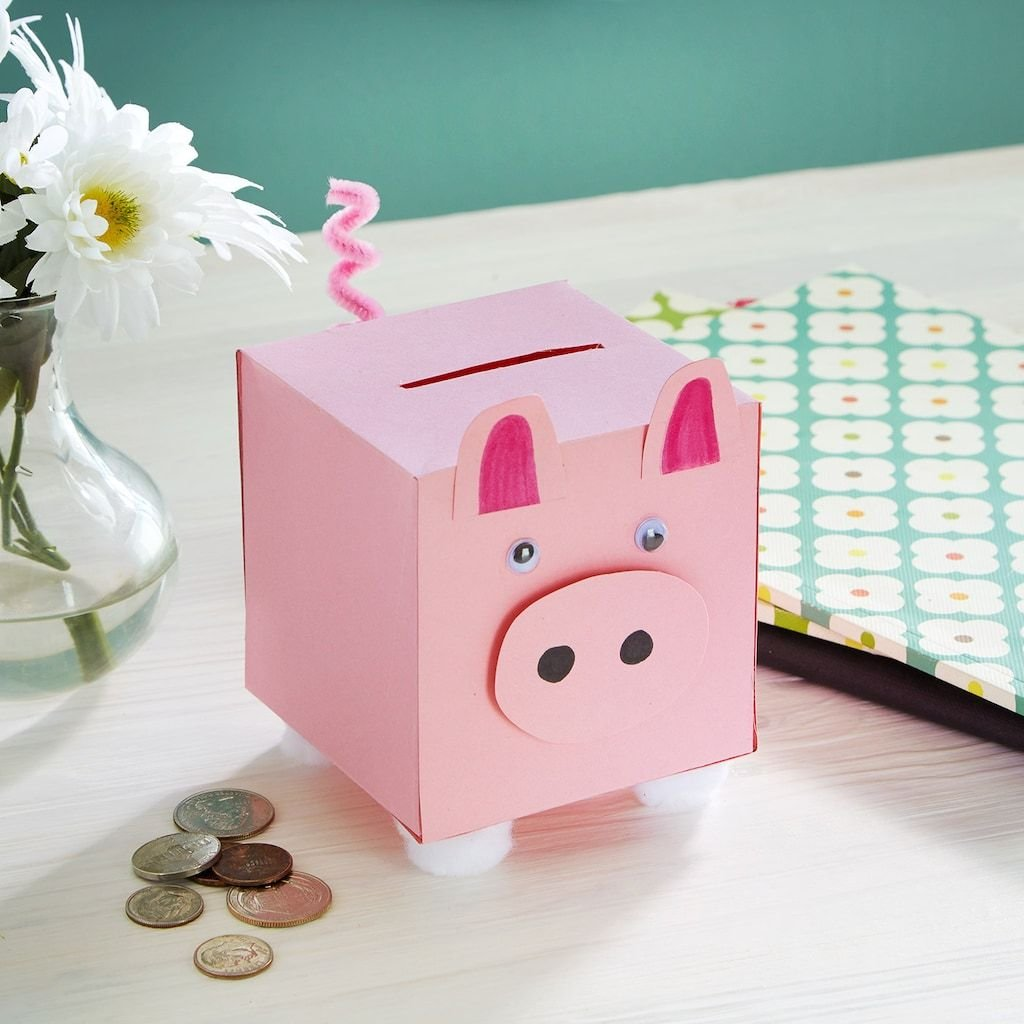